Titre de la présentation
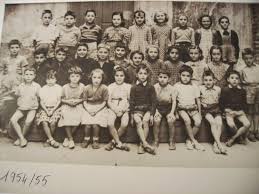 photo de classe

hauteur 7.5 cm
Classe - Etablissement